CAP 6  W>W* (ES, disoccupazione)CAP 7 P=Pmax (profitto, rendita, no S)CAP 8 P=MC (breve periodo, Pareto-efficienza, esaurimento guadagni dello scambio, D e S)CAP 11 P=MC=Acmin (lungo periodo, ∏=0; MES, efficienza tecnica)
DINAMICA DEI MERCATI:Δ ENDOGENE/Δ ESOGENIEQUILIBRIO/DISEQUILIBRIOBREVE/LUNGOANALISI GENERALE/PARZIALE*point: prezzi come indici di scarsità (Hayek → prezzi come segnali, estrazione info nascosta, risparmio nella trasmissione info rispetto a economia pianificata)
1. STATICA COMPARATA
Spostamenti DELLE curve di D e S

≠ da spostamenti LUNGO D e S (aggiustamento verso eq)

∆ delle determinanti esogene di D (preferenze) e S (tecnologia)
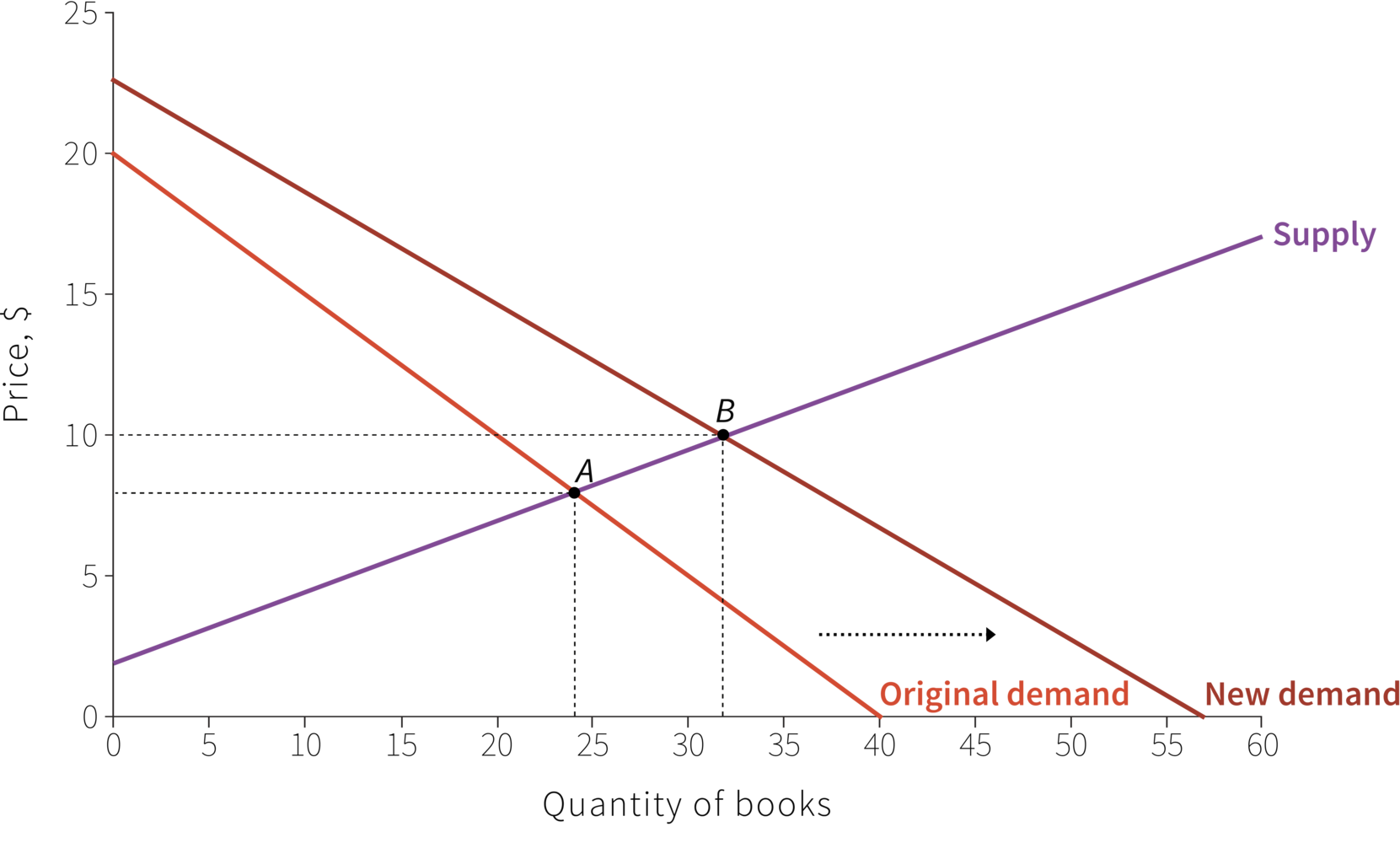 ∆ nelle preferenze↑ D (spostamento vs dx)Per ogni P, ↑ Q domandataS nn si spostaNel nuovo eq ↑ P e Q
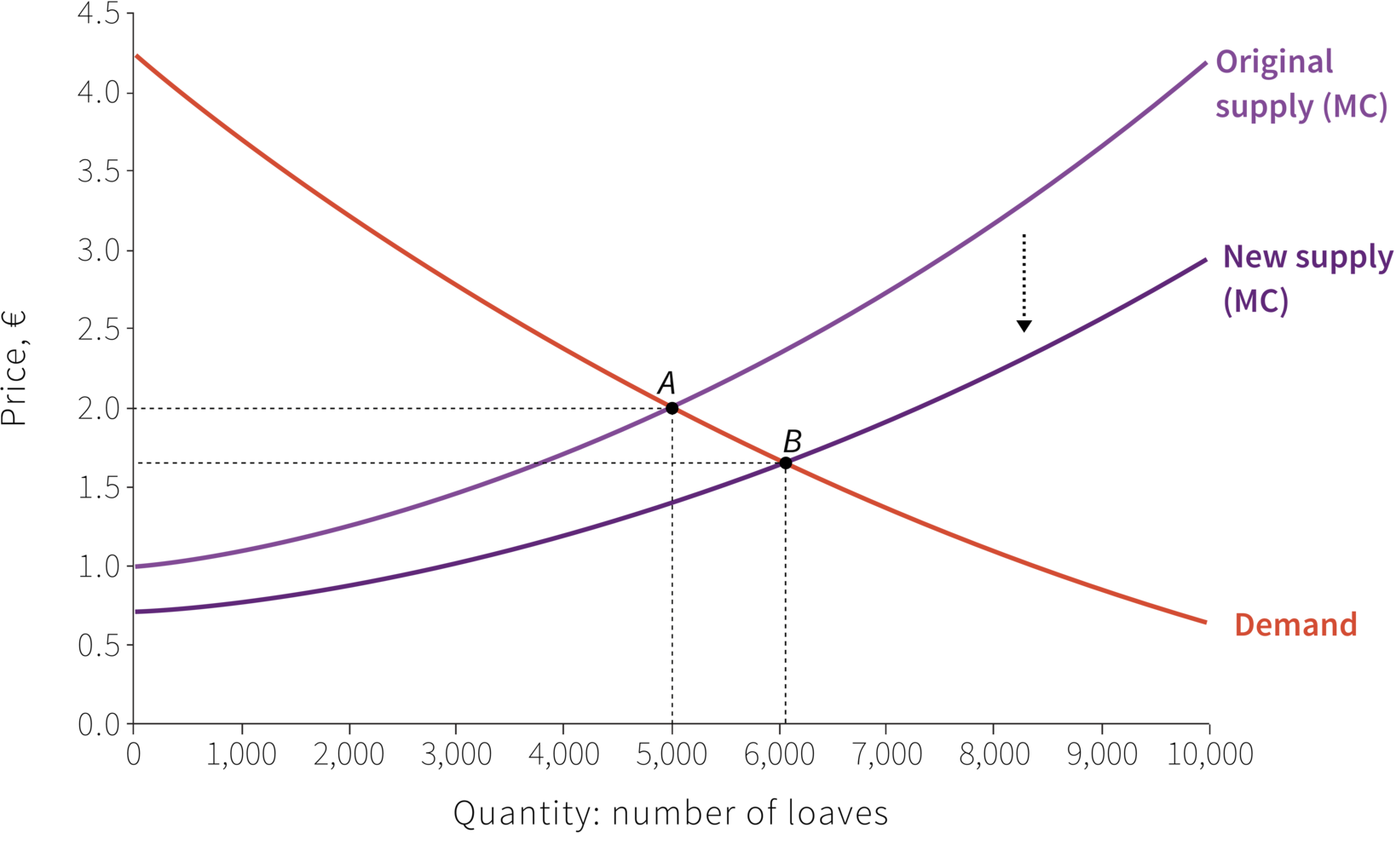 ∆ tecnologico (↓ MC)↑ S (spostamento vs dx)Per ogni P, ↑ Q offertaD nn si spostaNel nuovo eq ↑ Q e ↓ P
Naturalmente, se ↓ D (spostamento verso sx), ↓ P e Qse ↓ S (spostamento verso sx),↑ P e ↓ Q
*ESEMPIO: MERCATO DEL PETROLIOOFFERTA: OPEC, NN OPECrigida per OPEC, rigida nel breve per nn OPEC, più elastica nel lungo(investimenti in nuova capacità produttiva)DOMANDA: rigida nel breve, più elastica nel lungo(sviluppo di alternative)
2008
inizio crisi
1979-80
finanziaria alobaale
II shock
petrolifero
140
)
e
120.000
l
i
r
1990
a
120
1918
Fine
1945
Fine
b
Dissoluzione
1973-74
I Guerra
II Guerra
r
Unione
e
I shock
mondiale
mondiale
p
Sovietica
petrolifero
100
4
1
0
2
$
80
(
P
1929
inizio della
,
e
Grande Depressione
60.000
l
i
60
r
a
b
r
e
40
p
o
z
z
e
20
r
P
0
30.000
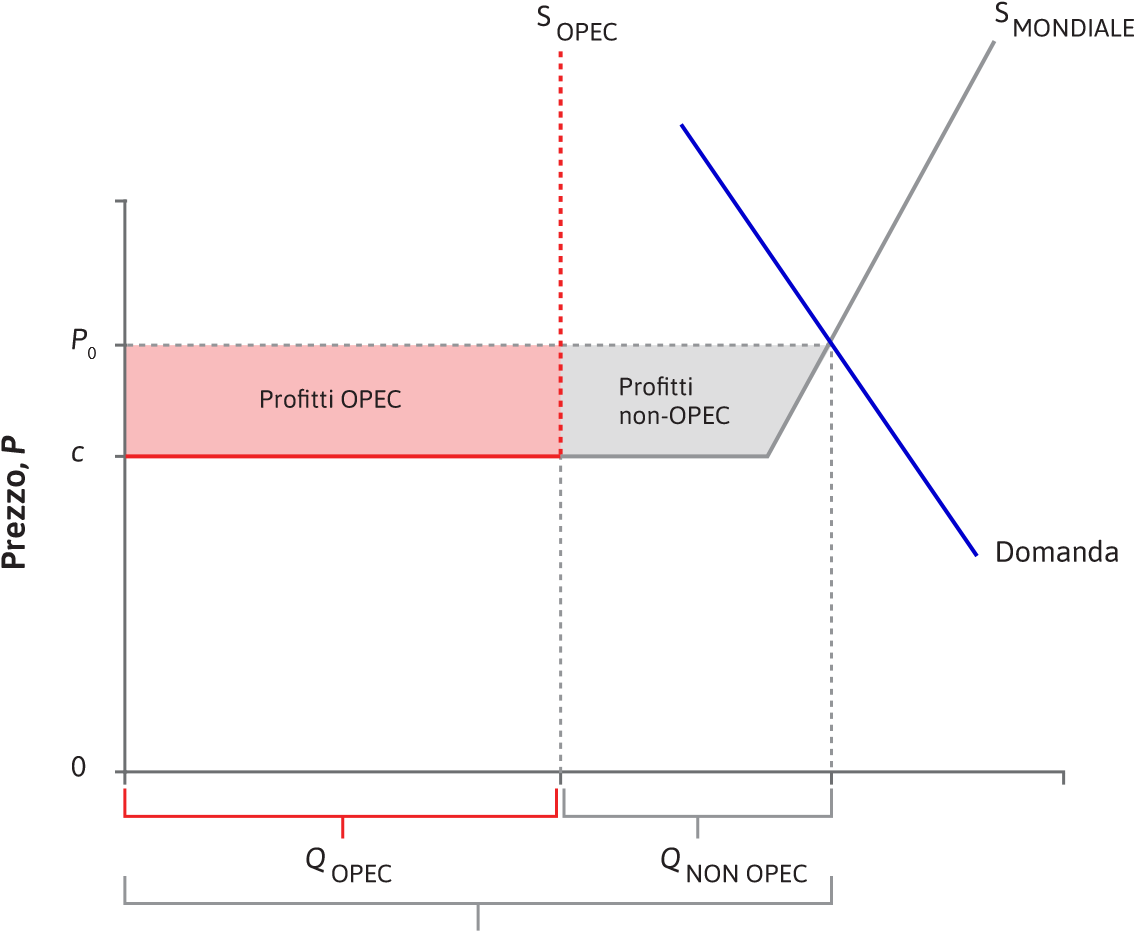 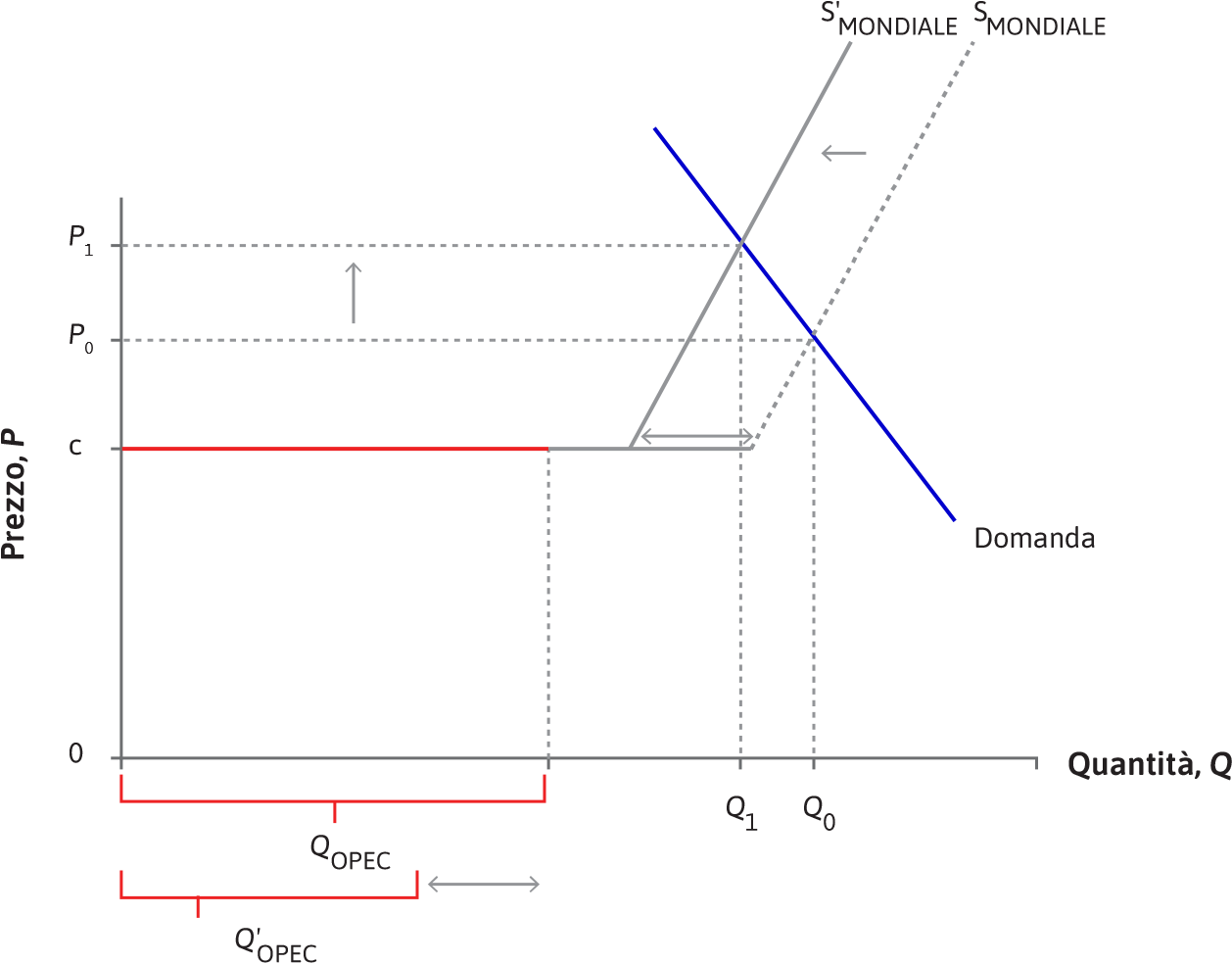 ↑SHOCK DAL LATO DELL’OFFERTA (guerre, o nuovi giacimenti)SHOCK DAL LATO DELLA DOMANDA(crescita economica, nuove fonti di energia)↓
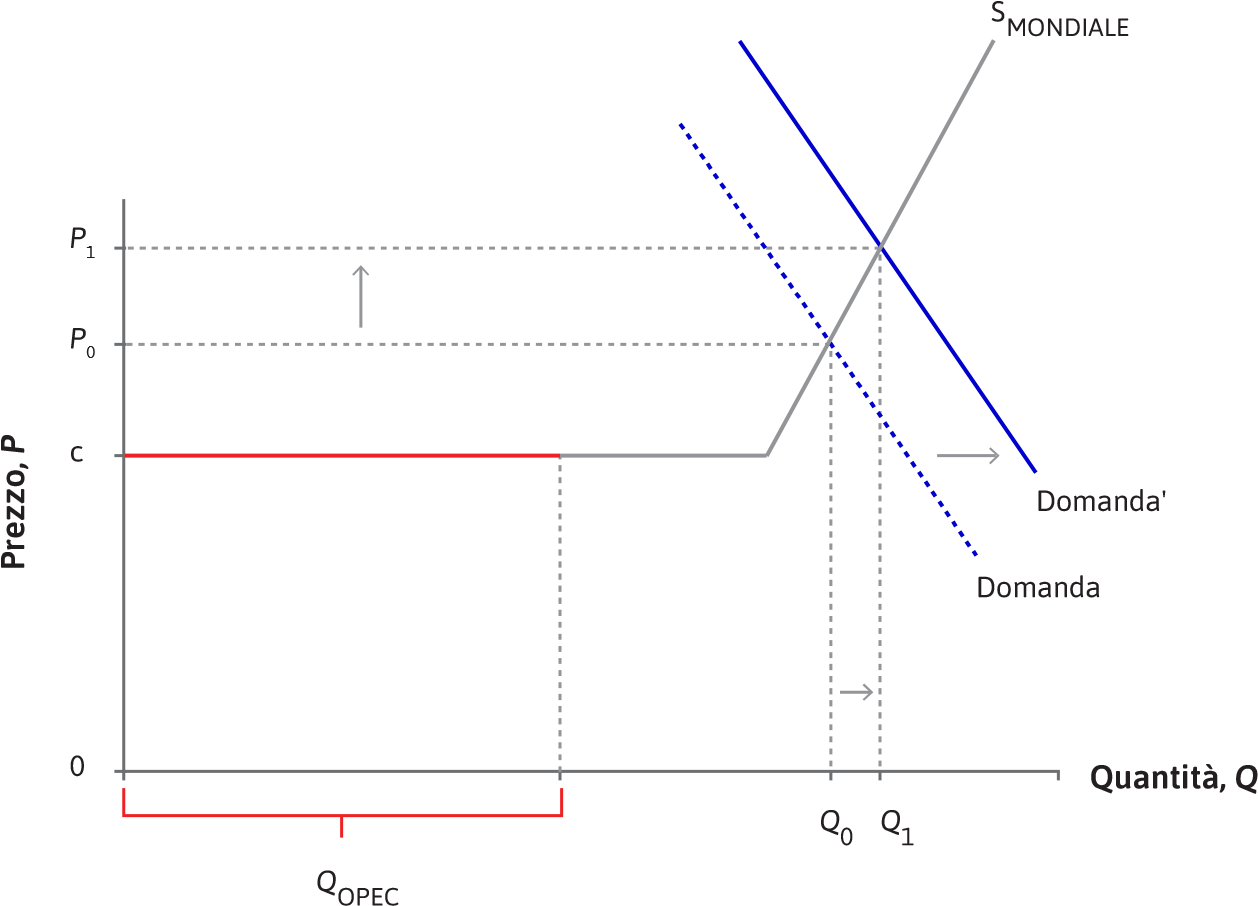 2. LIBERTA’ d’ENTRATA e ZERO PROFIT CONDITION(breve/lungo)
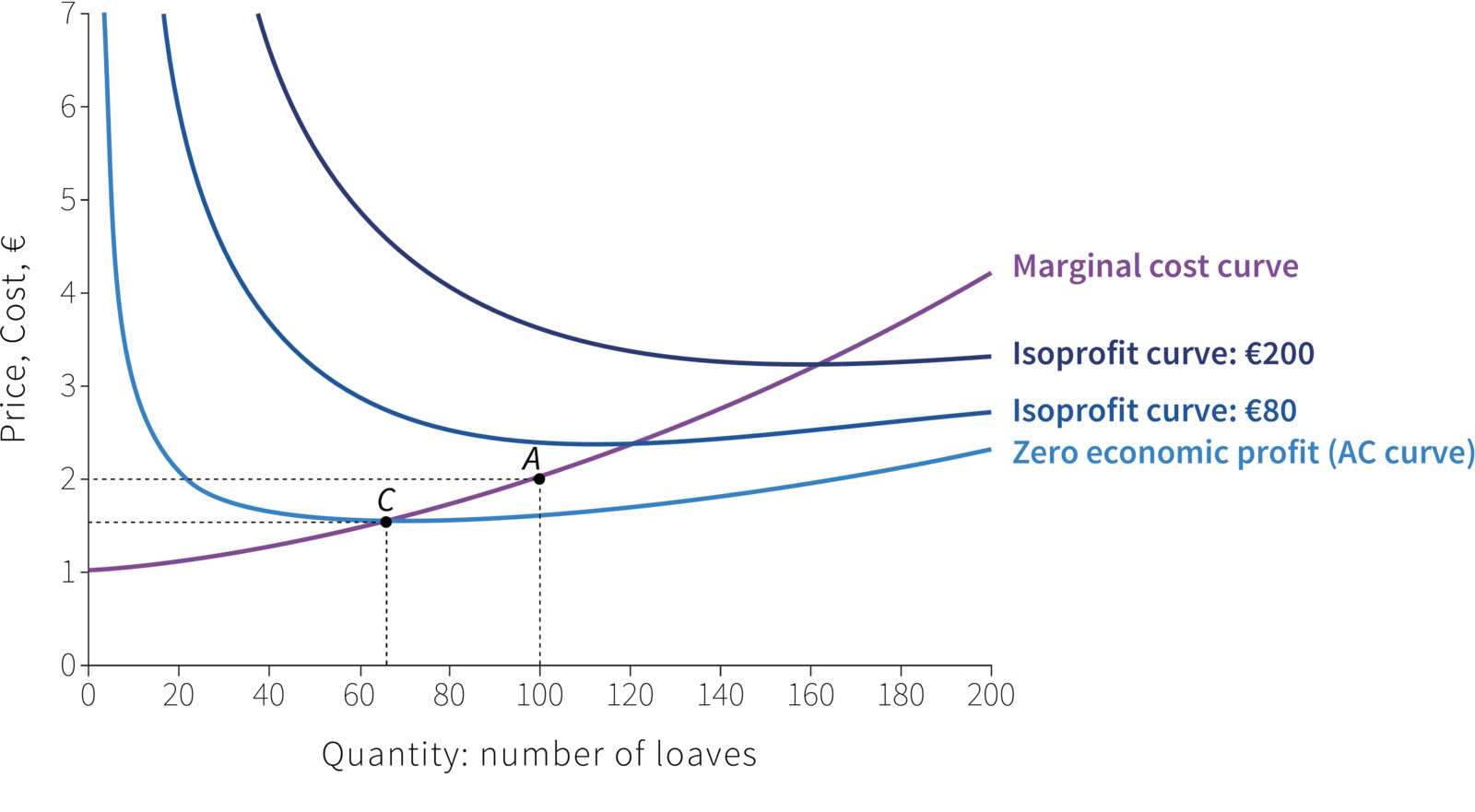 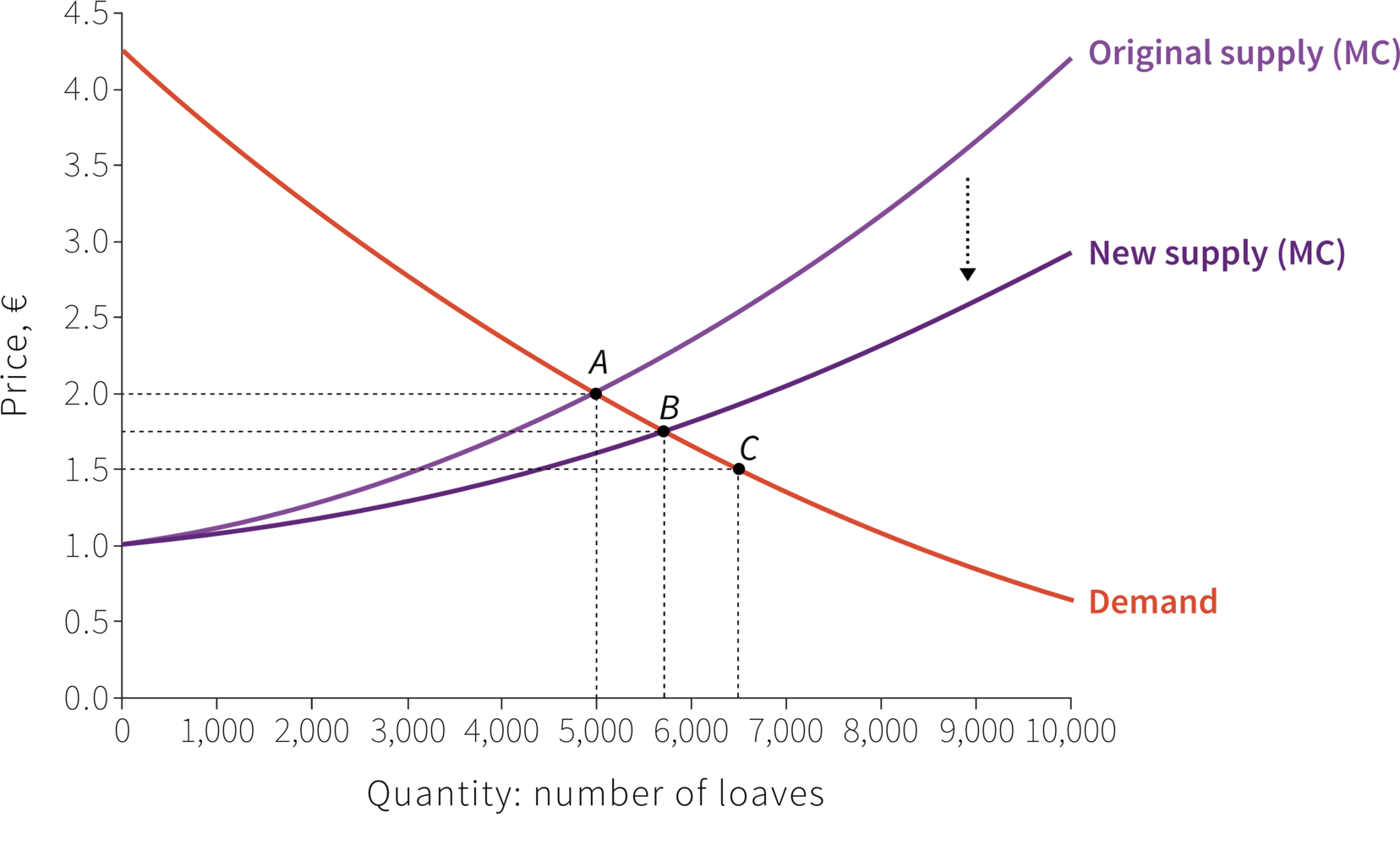 * MERCATI FINANZIARI
Es. di mkt perfettamente competitivi

I prezzi cambiano costantemente e dipendono da PROFITTABILITA’ FUTURA e DA QUELLO CHE SI PENSA FARANNO GLI ALTRI (*Keynes, concorso di bellezza)
*VALORE ATTUALE: 100 €, t.i. 3% → a t+1 ho 103 €quanto valgono oggi 100 € a t+1?100/1.03= 97.09**SHORT SELLING (prevedo una discesa dei prezzi): prendo a prestito titoli, li vendo subito e li ricompro per restituirli quando il prezzo è sceso → faccio soldi senza averne e senza avere mai realmente i titoli
3. PREZZI CONTROLLATI(mercato nero o secondario,affitti, salario minimo)
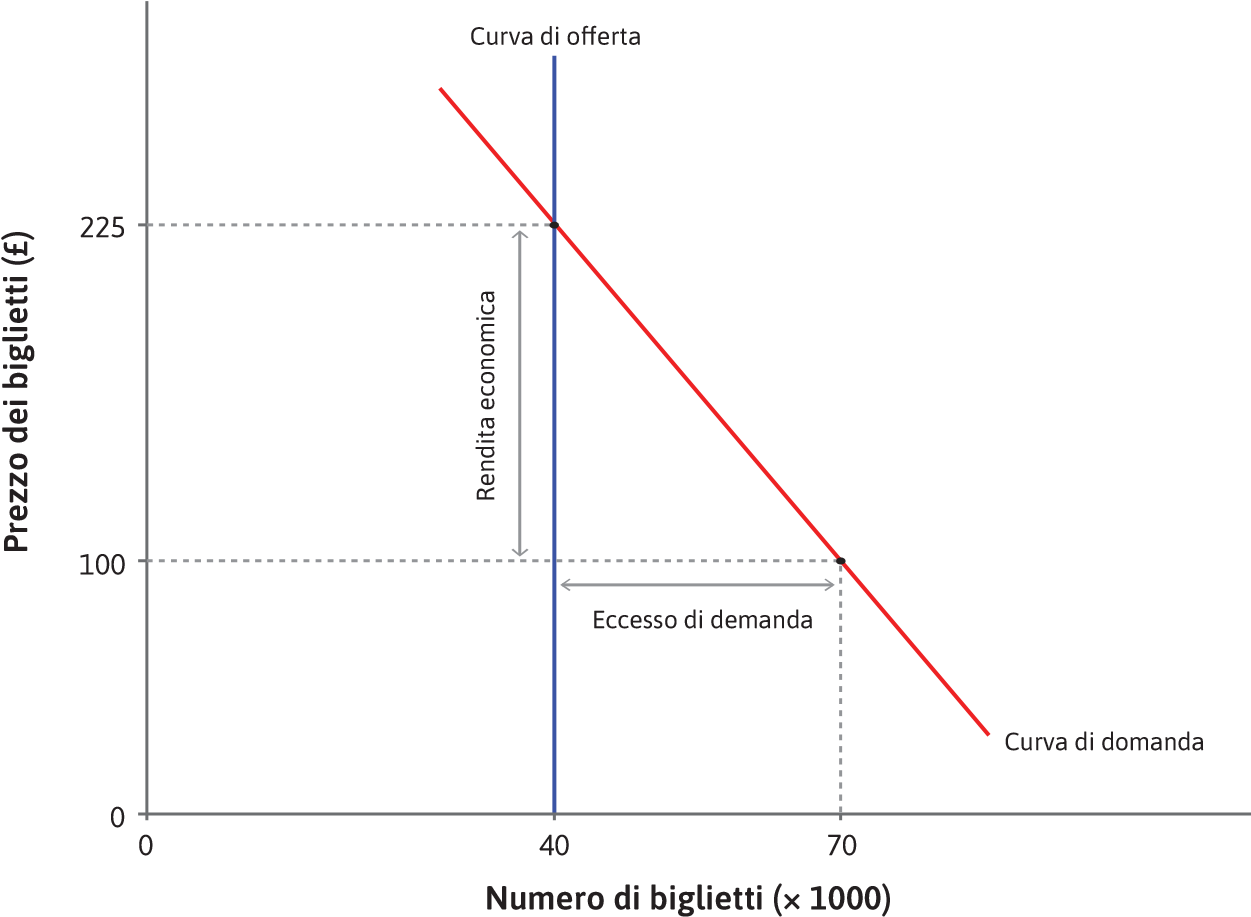 Razionamento, code, lotterieMercato nero, bagarinaggio*anche per i mercati valutari (Venezuela)
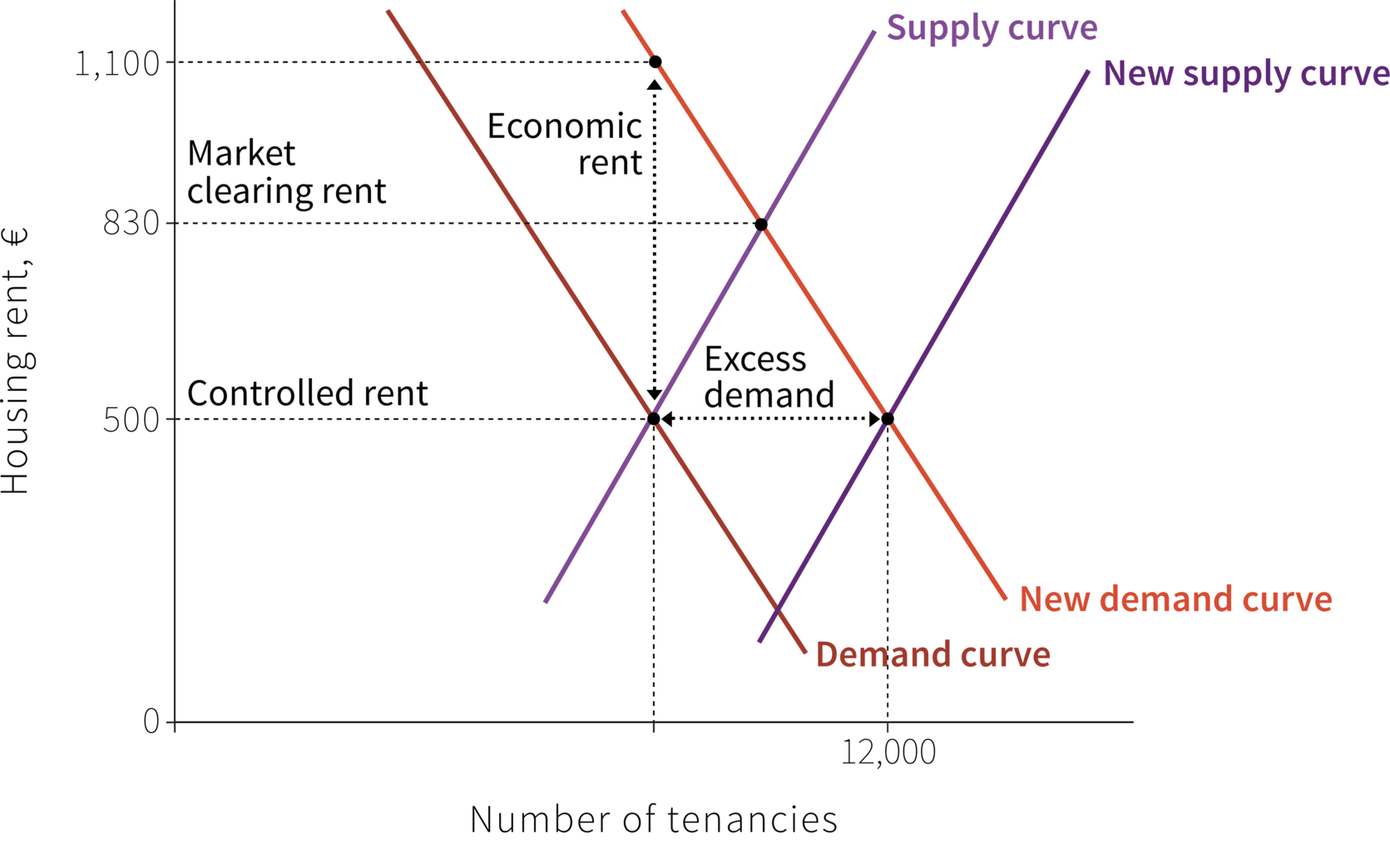 ↑ D ma P è fisso (controllato)ED, P ≠ da P* (mkt clearing)RENDITE (subaffitti; razionamento)SOLUZIONE: ↑S(equità/dotazioni)salario minimo: w>w* → ES (disoccupazione)potere di contrattazione, xò (mkt nn perfettamente competitivi)
4. RENDITE(SCHUMPETER: ‘sintomo dell’imperfezione’ →profitto, rendita da innovazione)di equilibriodi disequilibrio(impostazione libro: imperfezioni come caso generale, perfezione come caso particolare, invece che il contrario)
DI DISEQUILIBRIO:                                                          (i)     pescatori in Kerala → ED, ES  (ii) profitto del mercato del pane → p=MC >AC min(iii)   vincoli politici e tecnologici nel mkt del petrolio(iv) speculazione nei mkt finanziari  (v)       mercati controllati e mercati secondari
DI EQUILIBRIO (p. 413)(i) da contrattazione (cap. 4, 5)(ii) da occupazione (cap. 6, 9)(iii) da monopolio (cap. 7)(iv) indotta dal governo (cap. 11)*surplus del cons e del prod.?Solo in equilibrio parziale, quando l’alternativa è nn comprare o nn vendere il beneIn EEG NO RENDITE (rend. fatt. = in usi alt.)
UNIT 8. SUPPLY AND DEMAND : PRICE TAKING AND COMPETITIVE MARKETS
Photo : Abhijit Kar Gupta
T8.1 Price-taking firms
You are given that the market demand curve of the good in concern is downward-sloping. Based on this information, which of the following statements is correct regarding a price-taking firm?
Select one answer

The demand curve faced by the firm is downward-sloping.
The firm chooses the price that equals its marginal cost.
The firm chooses its output where the marginal cost equals the price.
A price-taking firm cannot be profit-maximising.
Section 8.3
Select one answer

Prices convey the scarcity of a good under a centrally planned economy.
Perfect competition can be attained without activities such as advertising, undercutting and improving ("differentiating") the goods or services produced.
The advantage of capitalism is that it provides the right information to the right people. 
A single central authority can collate and make use of the information available in the economy better than the market.
T9.1 Friedrich Hayek
Which of the following statements is correct? According to Friedrich Hayek:
Section 9.0
T9.2 Reaching a new equilibrium
The following diagram depicts the competitive hats market before and after a demand shift. Based on this information, which of the following statements is correct?
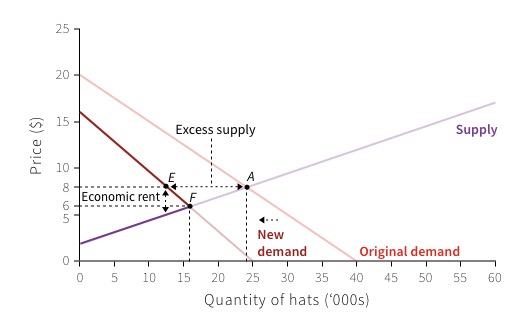 Select one answer

After the demand fall, the market initially moves from A to E, before settling to the new equilibrium at F.
At E, the sellers are on the short side of the market.
At E, lowering the price to $7 results in a Nash equilibrium for the buyers and sellers.
In the adjustment process from E to the new market equilibrium F, the sellers behave as price-makers while the buyers remain price-takers.
Section 9.1
T9.3 A price floor (minimum wage)
The UK introduced a national minimum wage in 1998. Which of the following statements is correct regarding minimum wages?
Select one answer

A minimum wage is a form of price ceiling.
The introduction of a minimum wage would always lead to a fall in the demand for labour by firms.
A minimum wage would not lead to increased unemployment if it is set low enough.
Instead of a minimum wage, the government can promote increased labour participation to encourage higher wages.
Section 9.6